Адаптация первоклассника к школе –
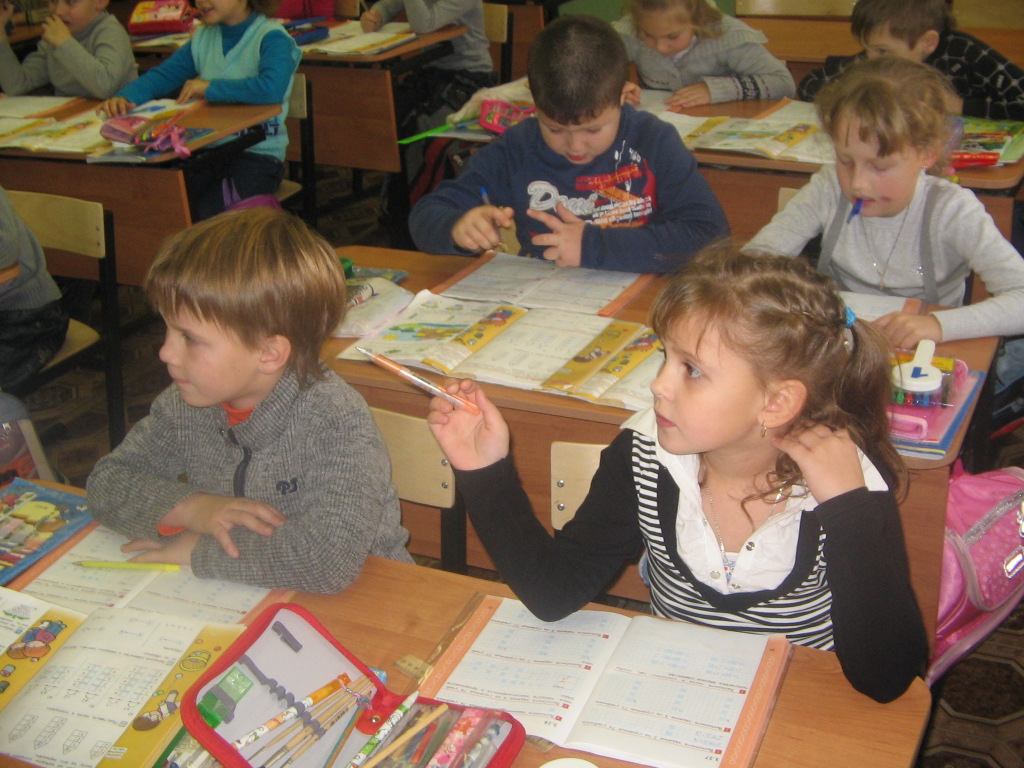 В презентации использованы фотографии первоклассников МОУ СОШ № 2 с 2011-2012 учебного года.
Адаптация первоклассника к школе -
приспособление организма и психики ребенка к изменению привычного образа жизни, сопровождающееся специфическими их реакциями
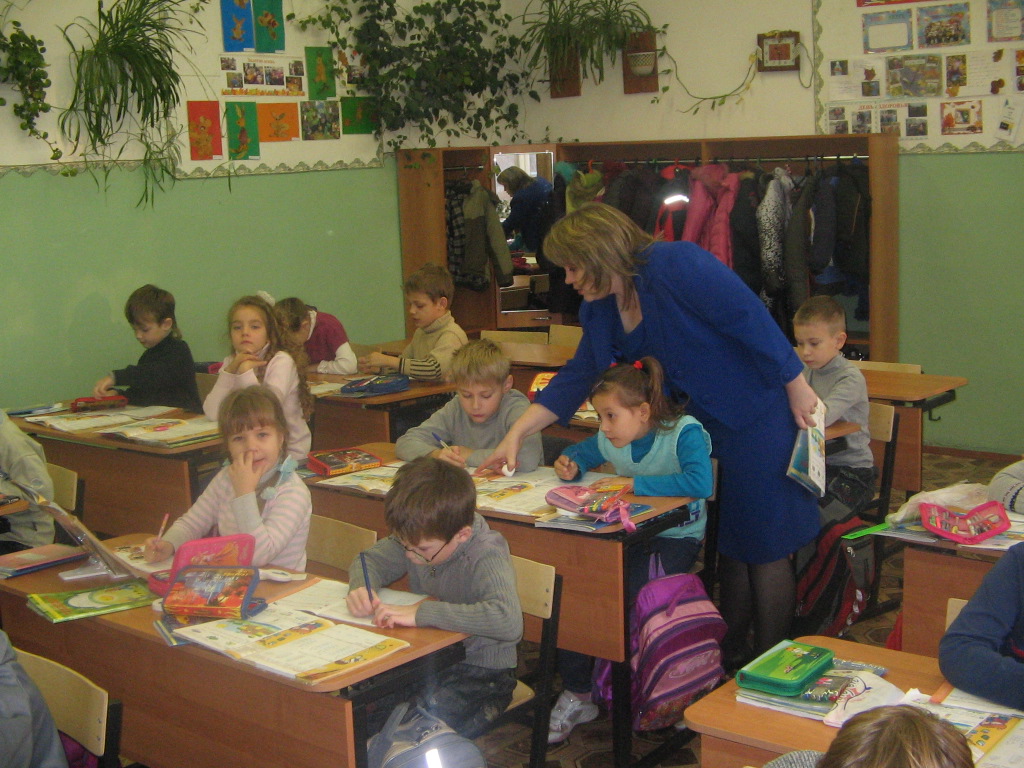 Итоги адаптационного периода у первоклассников МОУ СОШ № 22013-2014 учебный год
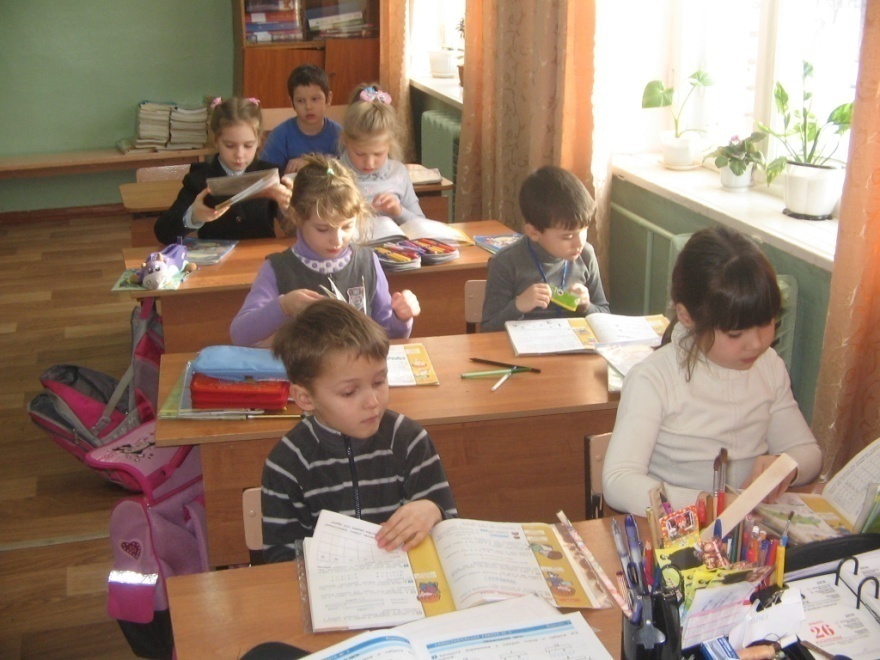 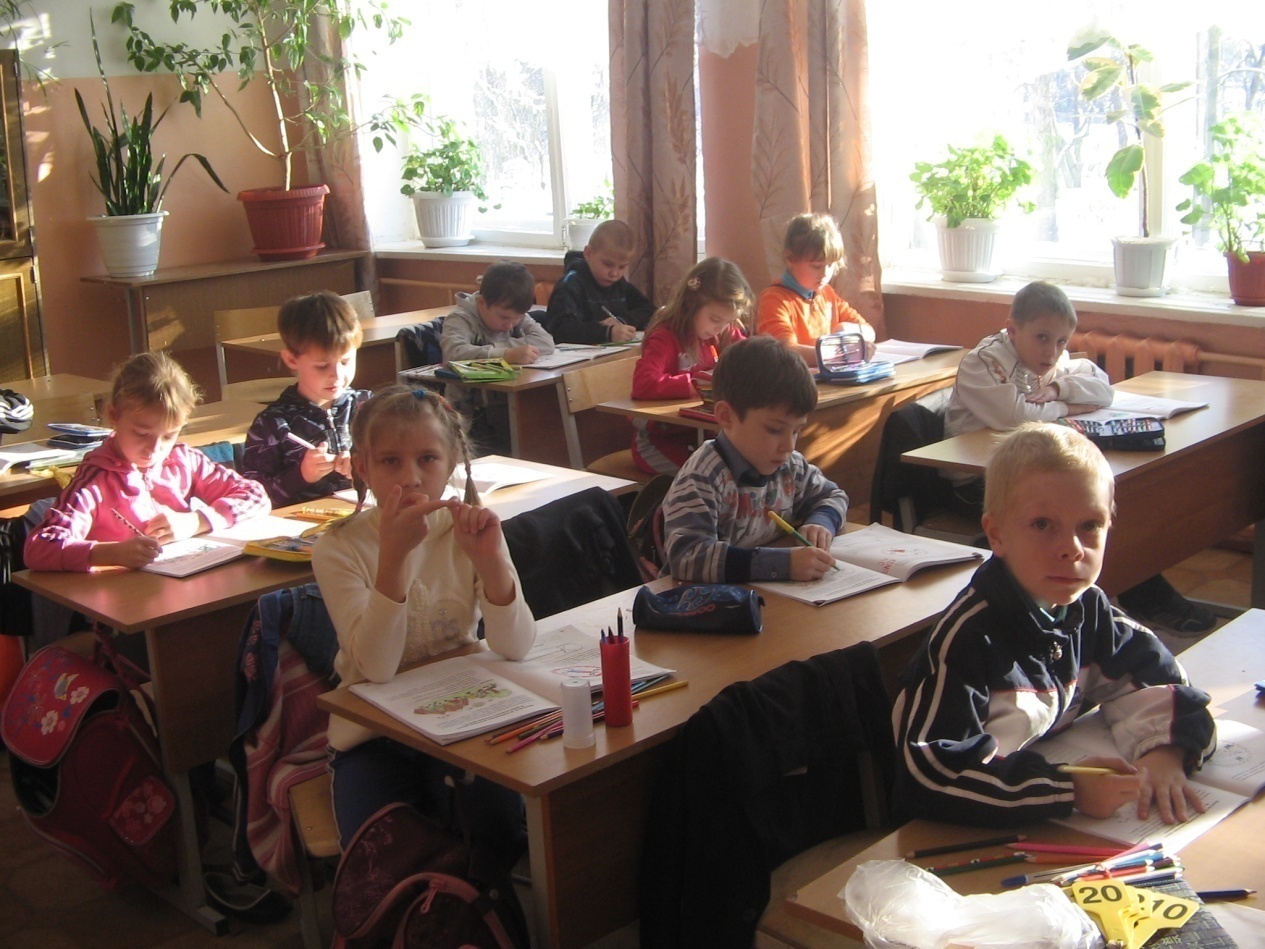 Показатели первичной психологической адаптации ребенка (сентябрь-октябрь)
1.Адекватное поведение
(«внутренняя позиция ученика»):
-выполнение школьных правил;
-признание авторитета учителя;
-желание учиться
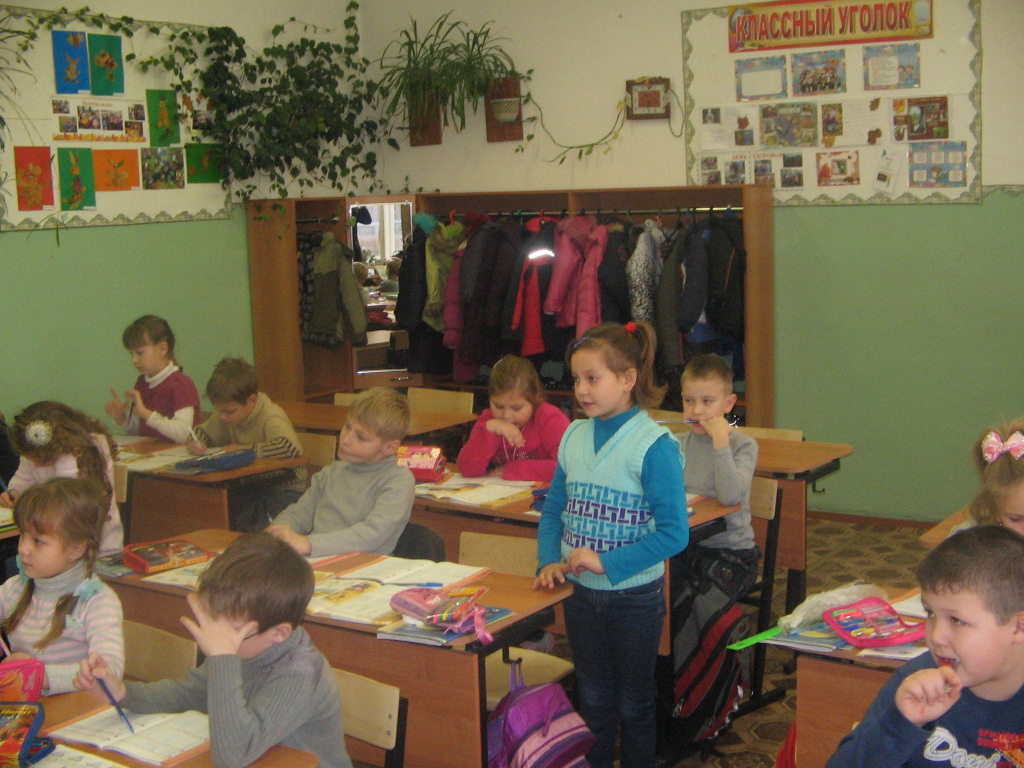 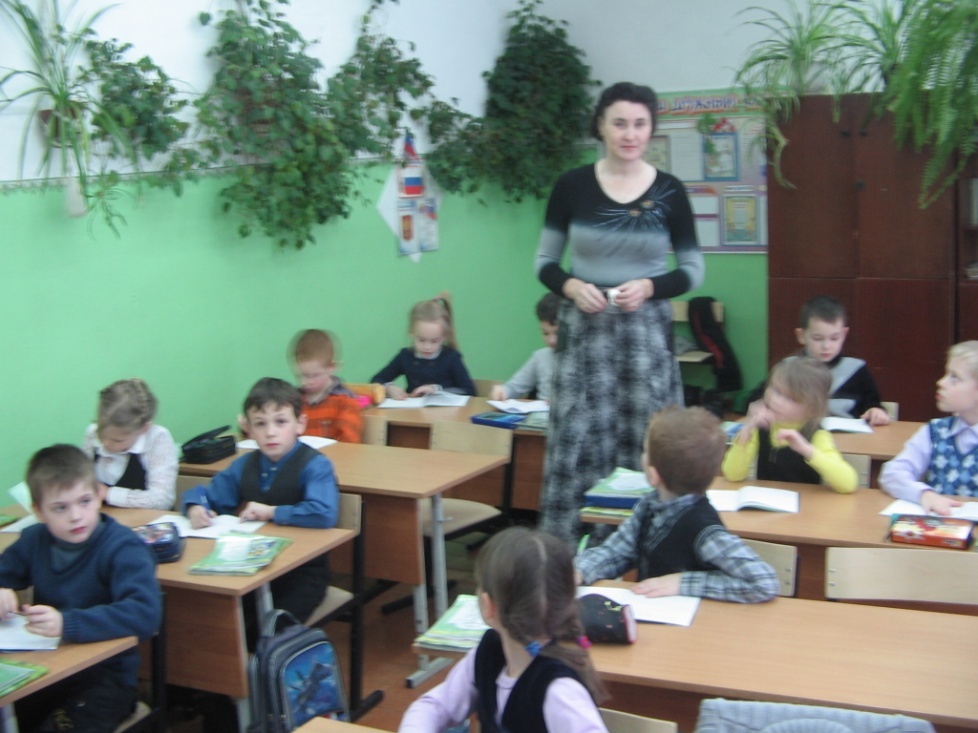 2. Установление контактов с учителем и одноклассниками:
-желание общаться;
-умение общаться
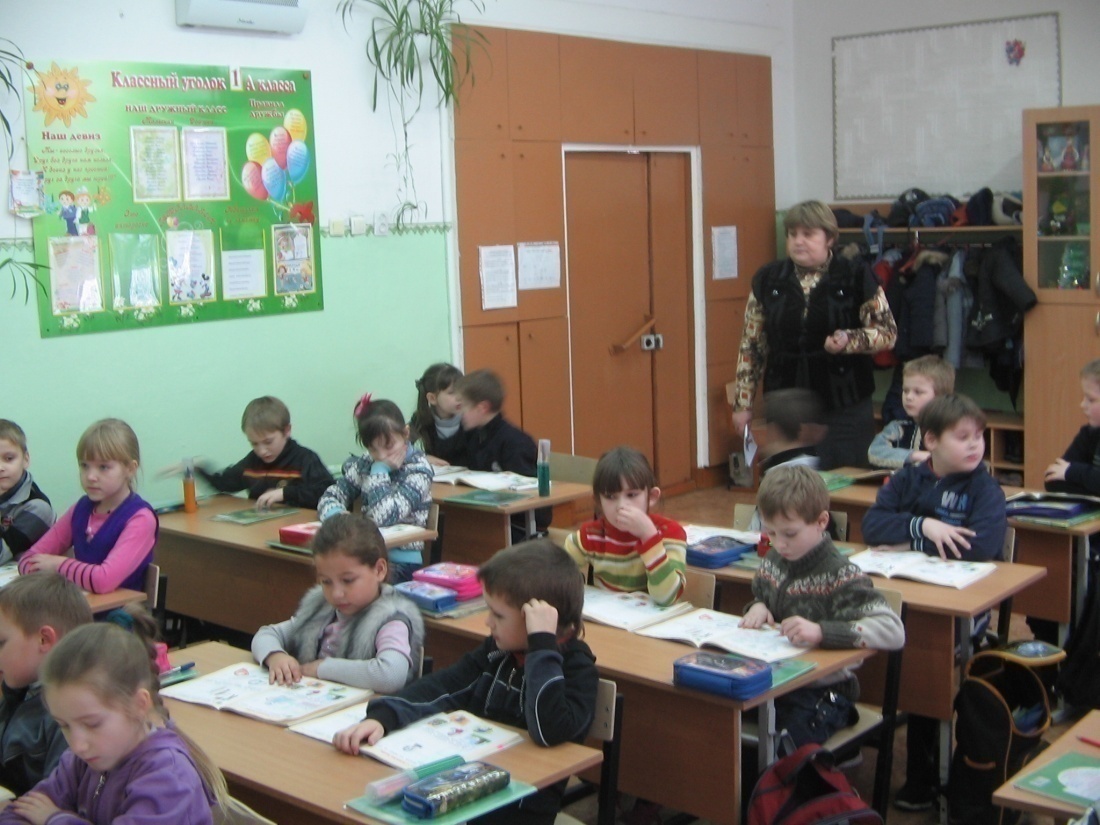 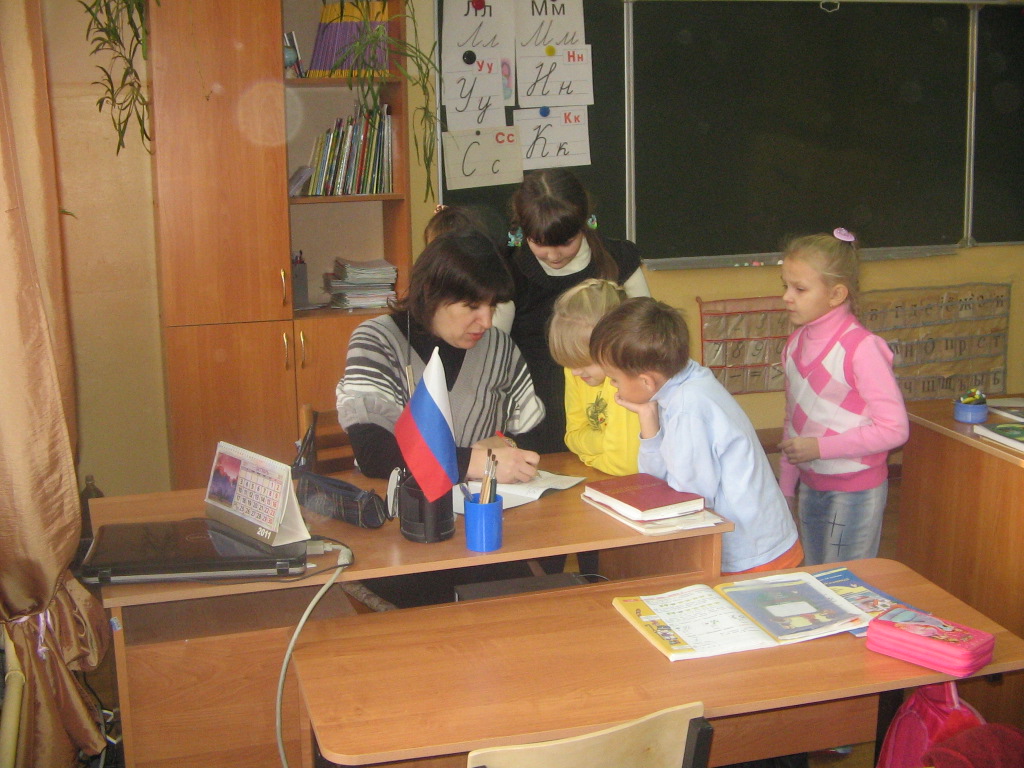 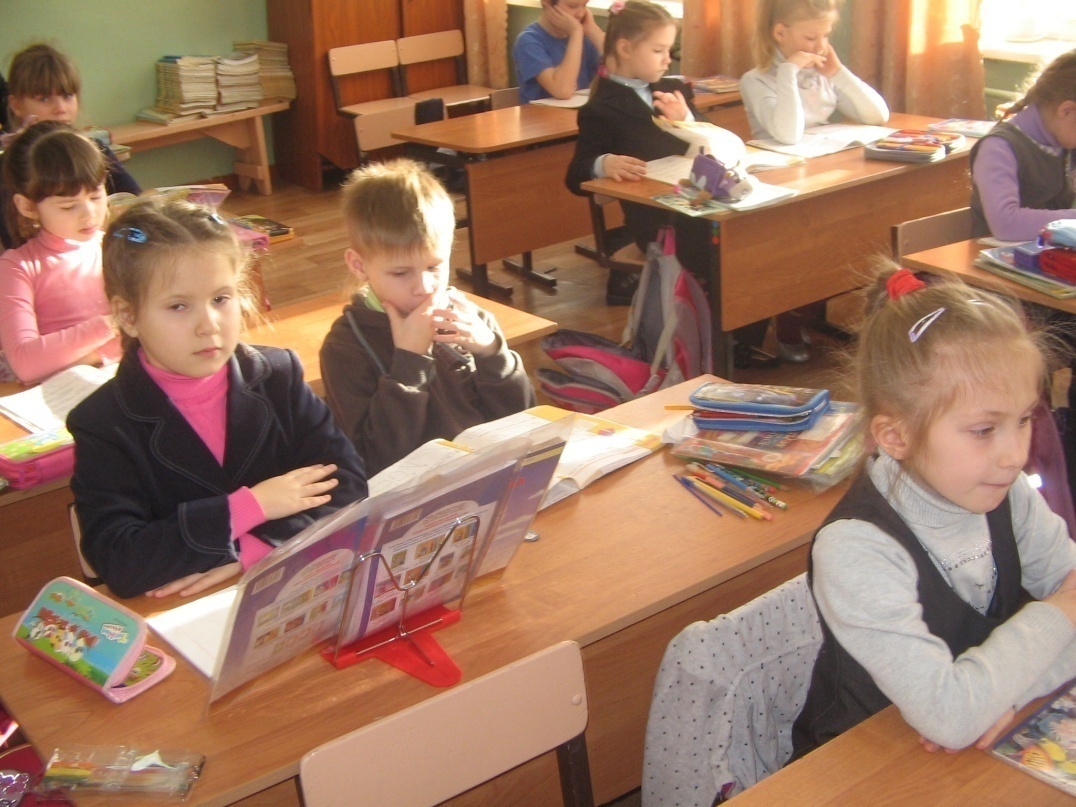 3. Овладение навыками учебной деятельности:
-посадка за партой;
-удерживание ручки;
-ориентация на строку;
-умение слышать инструкцию;
-умение выполнять инструкцию
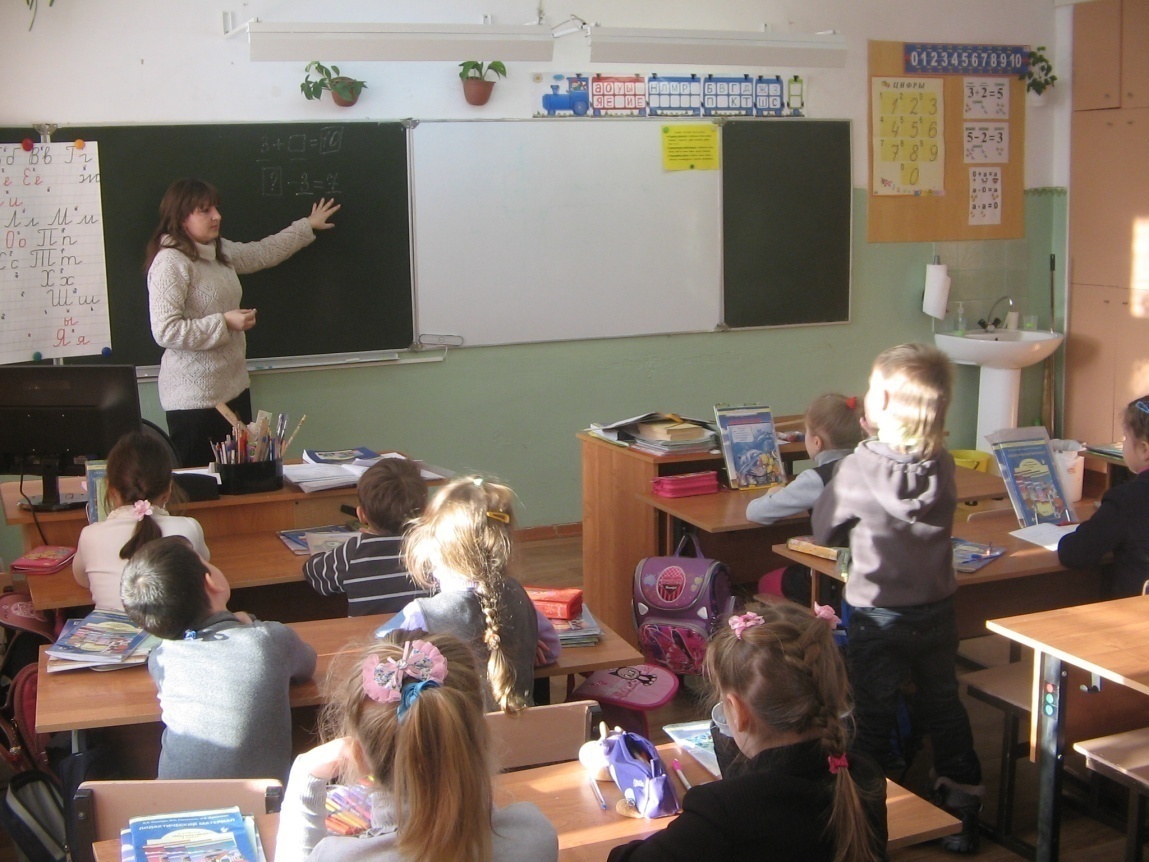